Emotion et art numérique
Cookie, 2016. Cité des Sciences

Pierre Berger :  Roxame,  dicccan.com
L’émotion dans la creation artistique
Ce qui compte, c’est  d’abord l’émotion du spectateur.  Si possible, qu’il en reste sans voix. 

Mais un artiste n’est pas un ingénieur en émotion(s). Même s’il est toujours un peu techncien (Requiem, Fête)

C’est pour exprimer ses émotions qu’il crée. A la limite, peu importe même qu’il ait un public.
L’émotion par le numérique
- Chez le spectateur. Rare, sauf en general dans les phases d’innovation.  Conciergerie.  Pixel blanc
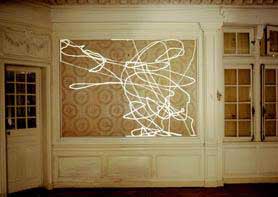 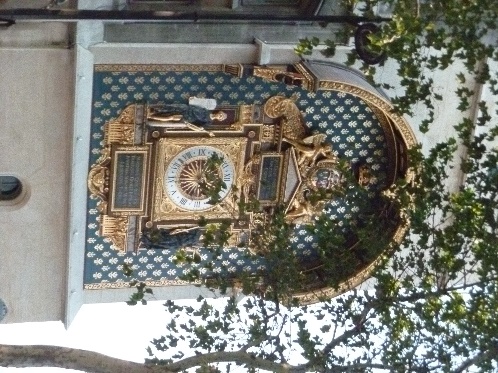 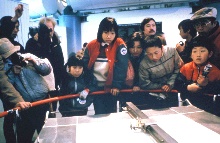 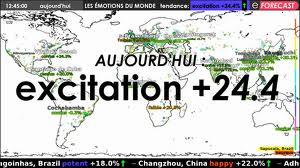 L’émotion par le numérique
- Chez l’artiste, c’est beaucoup plus marqué
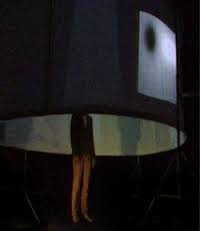 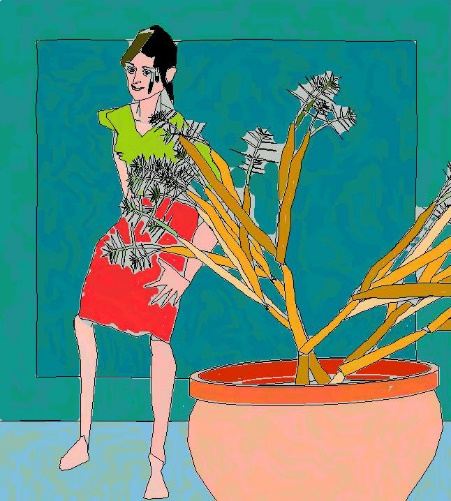 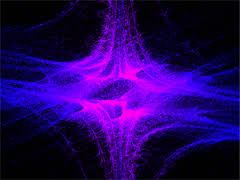 L’émotion modélisée
Représenter/exprimer l’émotion

Mocap, animation,  MIT
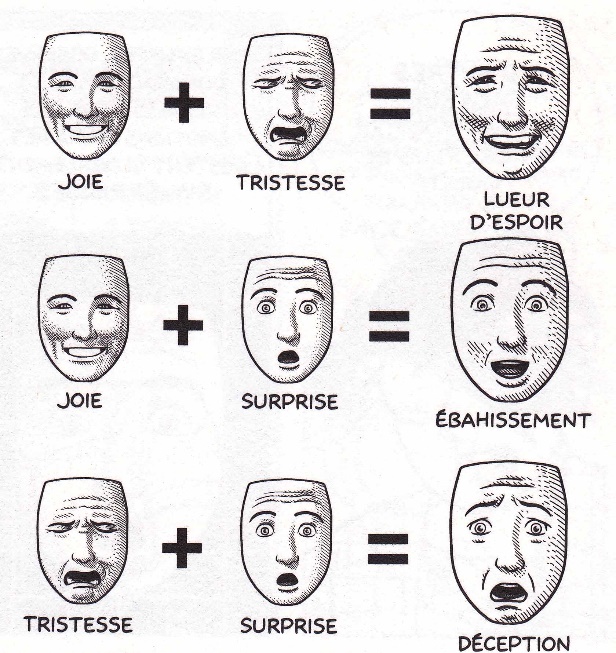 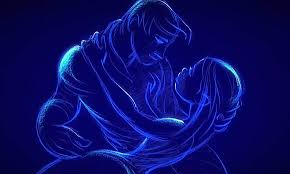 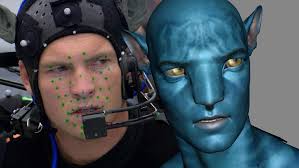 L’émotion modélisée
Chez le spectateur :  Google ranking,  Berenson 

Les machines détectent les émotions humaines mieux que les humains
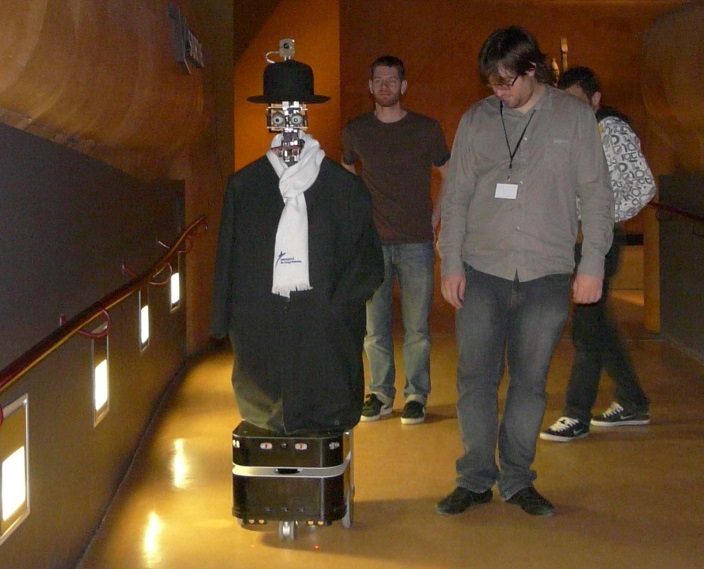 "To build a site accessible to the robots which explore the Web is as important as to design the site for the internauts..."(Danny Sullivan, rédacteur-en-chef de SearchEngineLand.com)
L’émotion modélisée
Chez l’artiste 

Roxame   cold
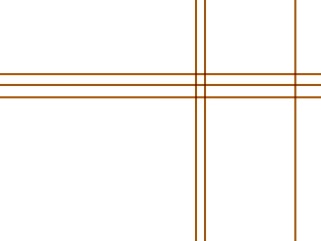 L’émotion modélisée
Chez l’artiste 

Roxame   cold  alive
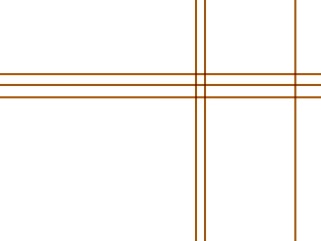 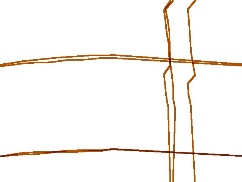 L’émotion modélisée
Chez l’artiste 

Roxame   cold  alive  mad
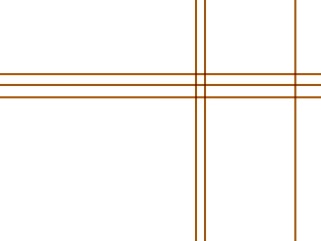 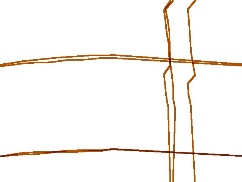 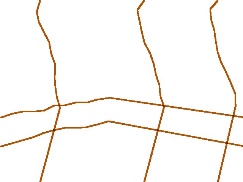 L’émotion modélisée
Chez l’artiste 

Roxame   cold
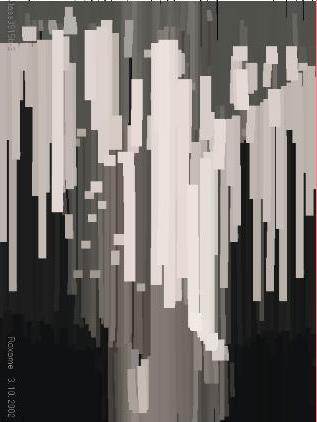 L’émotion modélisée
Chez l’artiste 

Roxame   cold  alive
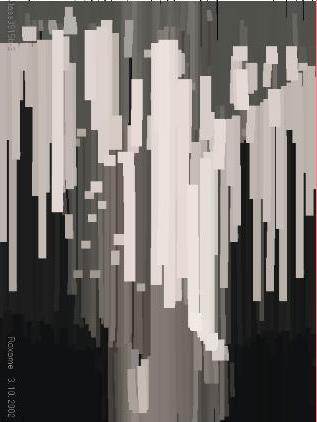 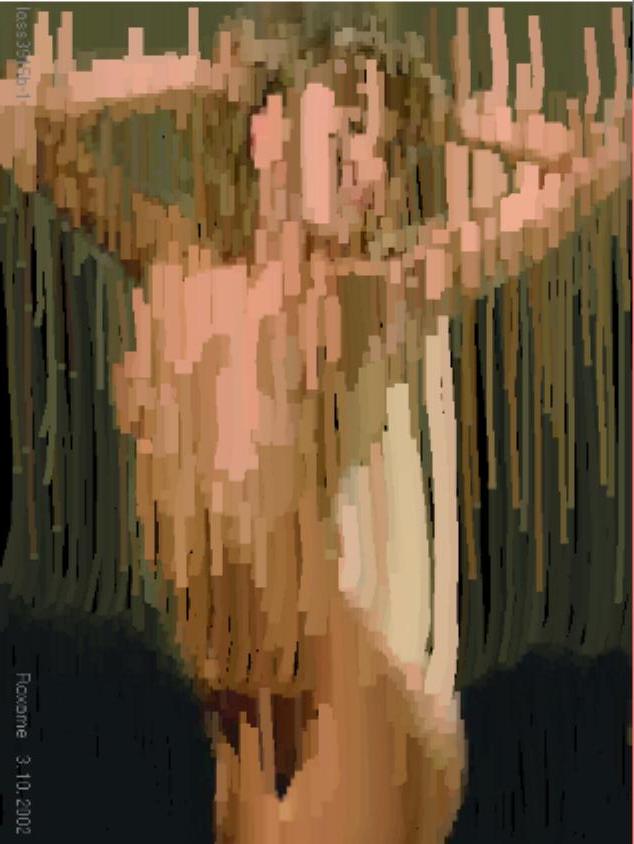 L’émotion modélisée
Chez l’artiste 

Roxame   cold  alive  mad
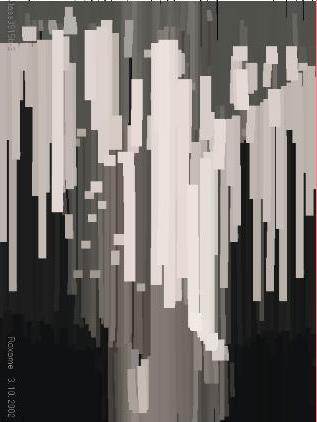 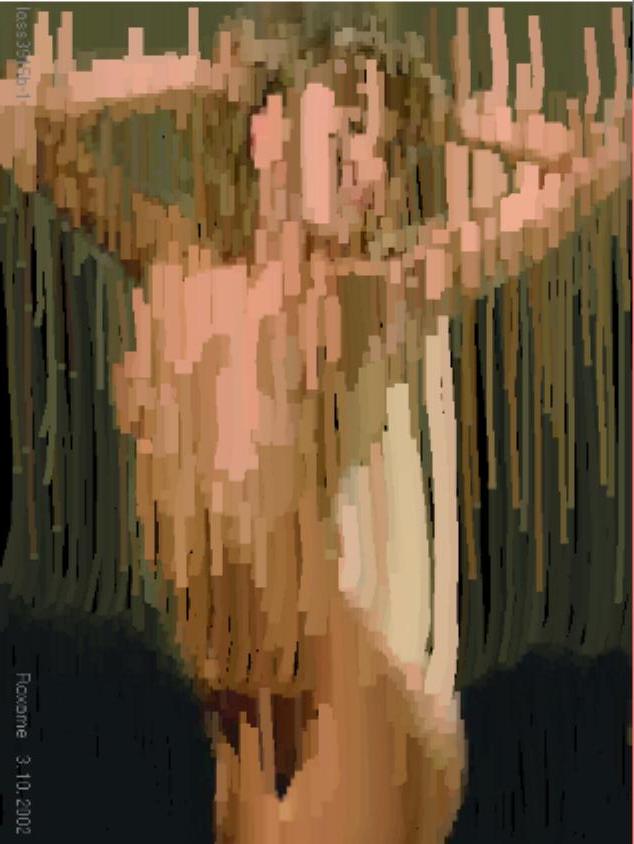 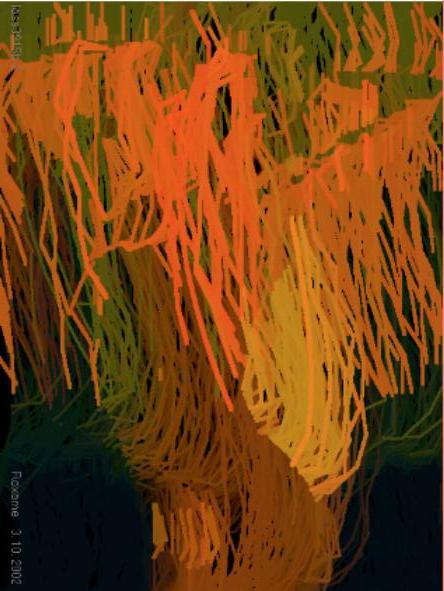 Dans l’oeuvre elle-même
Comportement.

Verlinde  Azios 


Résonance
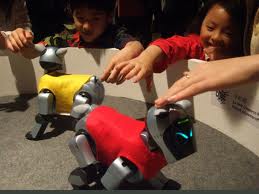 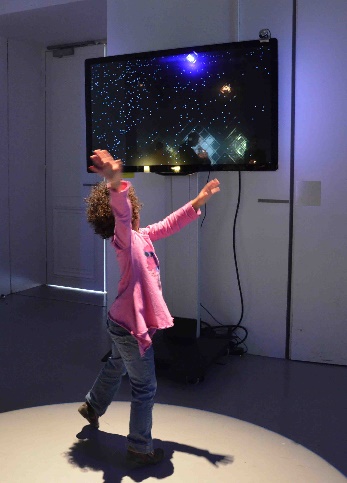 L’émotion dans Roxame.2
L’art algoriste classique et actuel   : algorithmes * random()
Roxame.2 :  algorithmes*data
Comment extraire l’émotion des data ? - contenu émotif « direct » des textes, photos, etc. 
analyse des mots avec un arbre sémantique
Analyse sémantique des images
Expression des émotions avec Roxame.2
Image fixe, un peu comme avec Roxame.1 
Si plusieurs images, ou film : - tempos - tension narrative
http://diccan.com